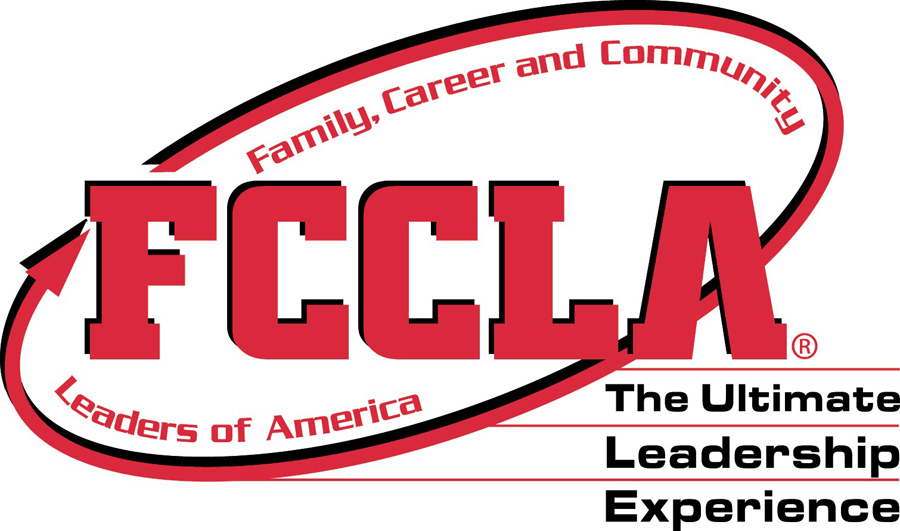 FCCLA’s Mission
To promote personal growth and leadership development through Family and Consumer Sciences education. Focusing on the multiple roles of family member, wage earner, and community leader, members develop skills for life through character development, creative and critical thinking, interpersonal communications, practical knowledge, and career preparation.
Fun Facts:
FCCLA stands for Family, Career and Community Leaders of America
FCCLA is a national student organization that helps men and women become strong leaders in their families, careers and communities
FCCLA is a Career and Technical Student Organization (CTSO)
FCCLA is the only CTSO that has family as the central focus
FCCLA’s tagline is: The Ultimate Leadership Experience
Quiz Time
What is a CTSO?
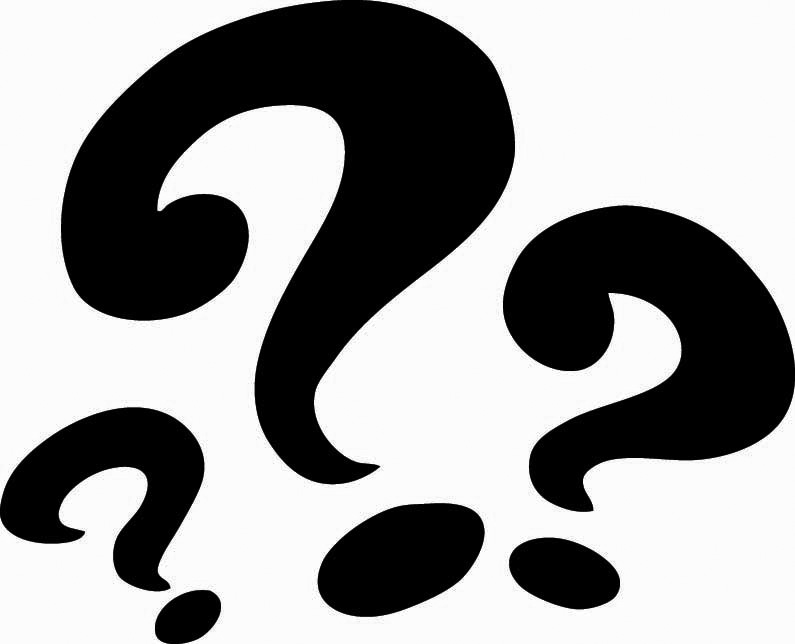 [Speaker Notes: A Career and Technical Student Organization. Can you list another CTSO ?FFA, DECA, HOSA, EdRising, SkillsUSA, FBLA]
National Programs
FCCLA provides a menu of programs with 
ready-to-use materials to guide students through creating and carrying out projects. The national programs encourage members to enhance their personal growth and leadership development skills. As students plan projects and execute ideas, they experience the satisfaction of making a difference in their own lives, their families, their schools, and their communities.
Career Connection
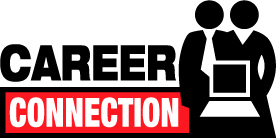 A national program that guides students to link their options and skills for success in their families, careers, and communities.



In conjunction with the Career Connection national program, Leaders at Work recognizes FCCLA members who create projects to strengthen leadership skills on the job.
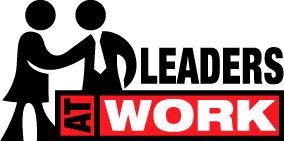 Community Service
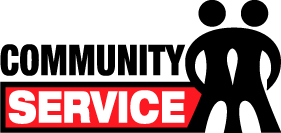 A national program that guides students to develop, plan, carry out, and evaluate projects that improve the quality of life in their communities.
Families First
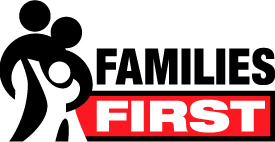 A national peer education program through which students gain a better understanding of how families work and learn skills to become strong family members.

In conjunction with Families First, Japanese Exchange is a scholarship opportunity for FCCLA members to travel to Japan for four-to-six weeks as an exchange student. This scholarship is funded by the Kikkoman Corporation and administered by Youth For Understanding-USA. Scholarships are worth more than $6,995 each.
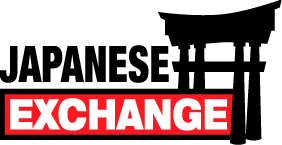 Financial Fitness
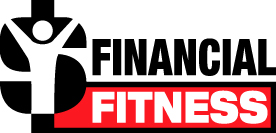 A national peer education program that involves students teaching one another how to make, save, and spend money wisely.
Power of One
A national program designed to help students find and use their personal power. Members set their own goals, work to achieve them, and enjoy the results.
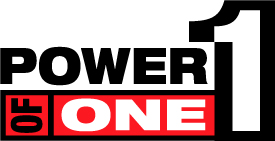 STOP the ViolenceStudents Taking on Prevention
A national peer education program that empowers students with attitudes, skills, and resources in order to recognize, report, and reduce youth violence.
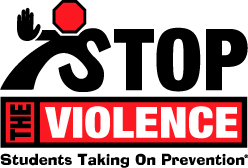 Quiz Time
Which National Program interests  you?
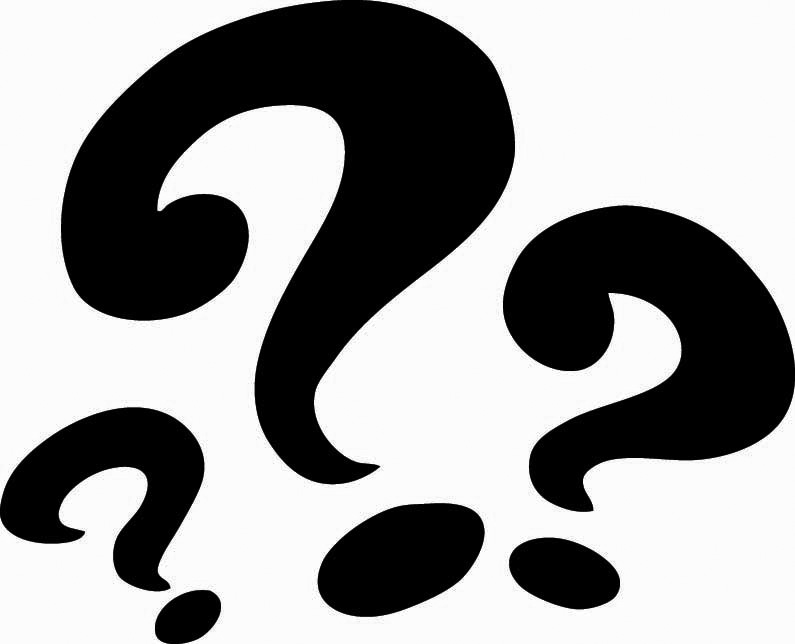 Be a STAR
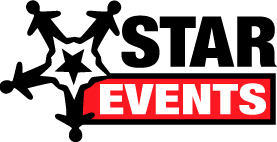 STAR Events (Students Taking Action with Recognition) are competitive events in which members are recognized for proficiency and achievement in chapter and individual projects, leadership skills, and career preparation. 
FCCLA STAR Events offer individual skill development and application of learning through the following activities: 
• Cooperative: teams work to accomplish specific goals 
• Individualized: an individual member works alone to accomplish specific goals 
• Competitive: individual or team performance is measured by an established set of criteria 

STAR Events promote the FCCLA Mission to focus on the multiple roles of family member, wage earner, and community leader. Each event is designed to help members develop specific lifetime skills in character development, creative and critical thinking, interpersonal communication, practical knowledge, and career preparation.
Who is eligible to be a member?
Any student who is taking or has taken a course in Family and Consumer Sciences, or acceptable course as determined by the state Department of Education (middle school through grade 12), is eligible for active membership in an organized chapter within their school. Once the state and national dues are paid, the student will be an official affiliated member. Affiliated members are eligible to hold office, make motions, and vote. Affiliated members can expect to receive Teen Times magazine, a membership card, and all the privileges that come with being a member of the only Career and Technical Student Organization with family as its central focus.
As a member,  you will be able to:
How to Join?
Enroll in a FACS class

Pay your dues

Get involved
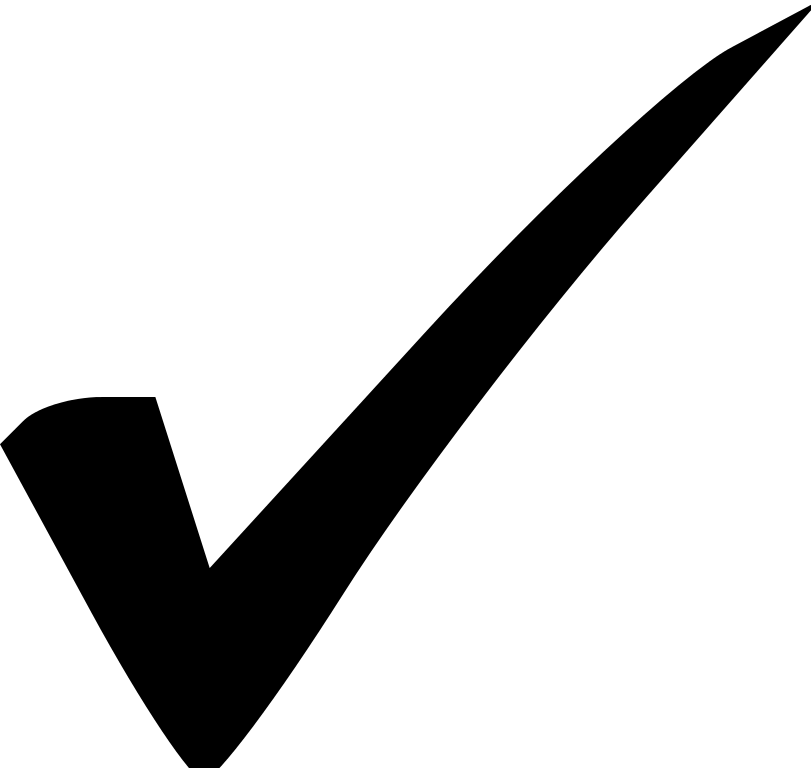 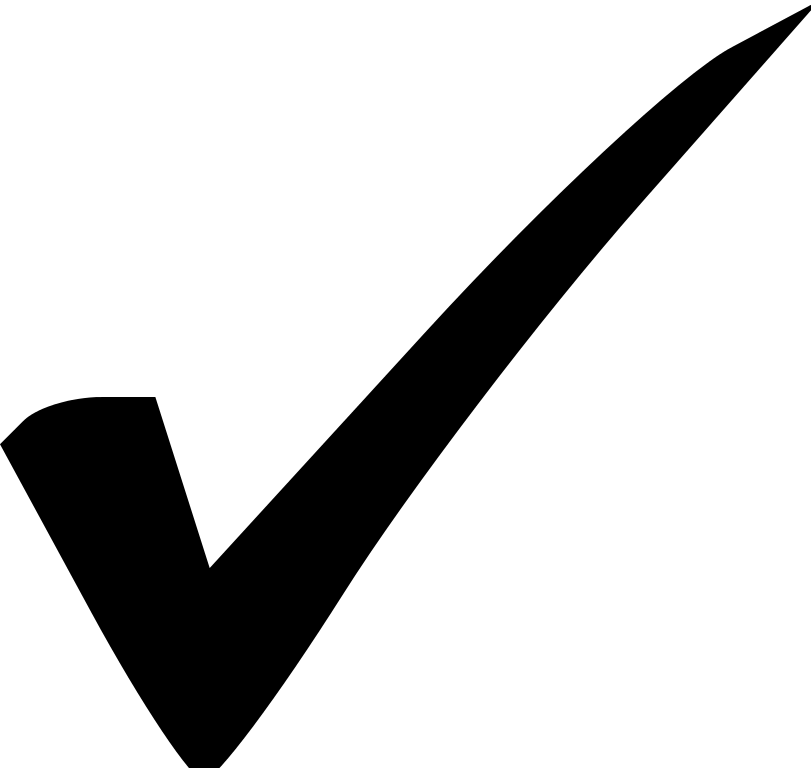 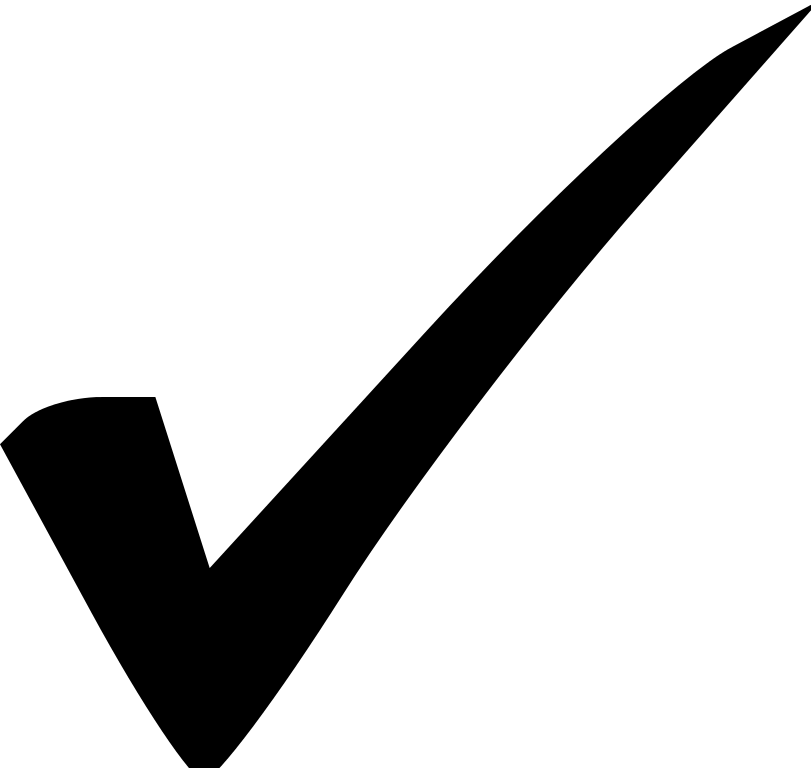 For More Information, Contact:
Adviser Name
Adviser School
Adviser Email
Adviser Phone